LECTURE 10: Bitwise Operators
Topics:
Why Bitwise Operators?
Basic Logic Operations
The Six Basic Operators
Examples
Operator Precedence Revisited
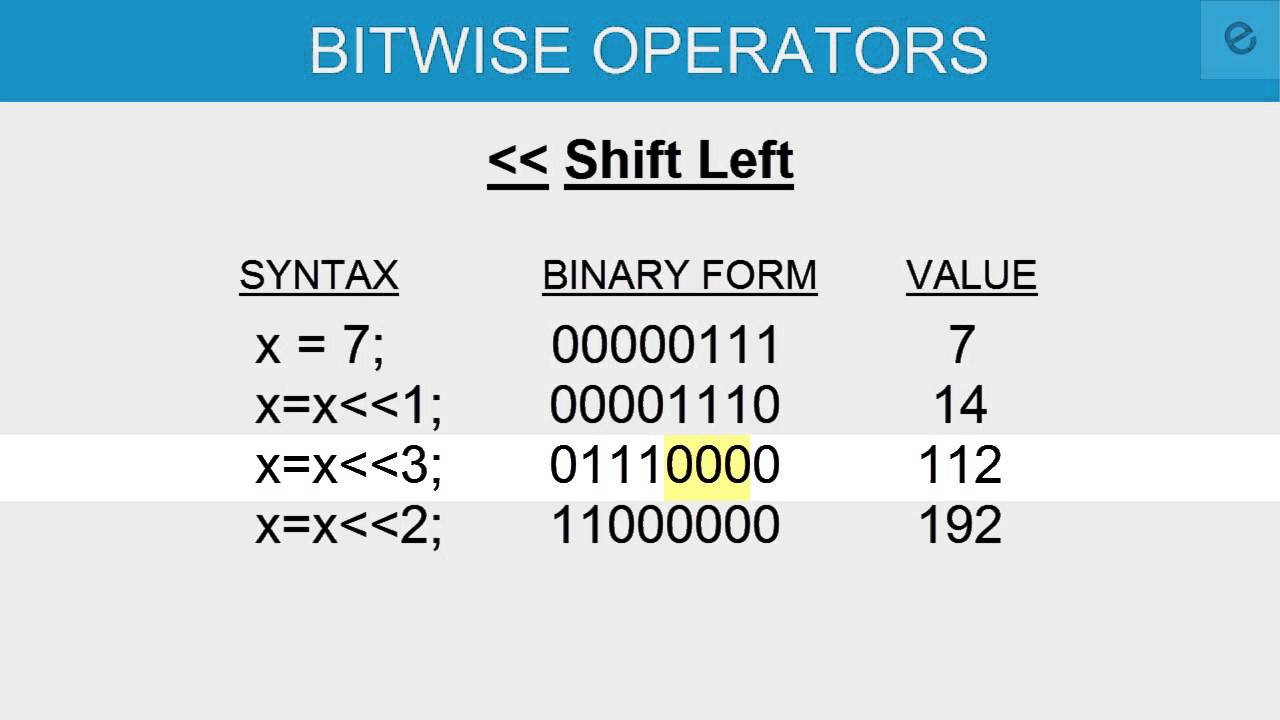 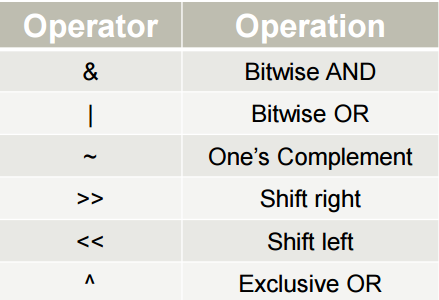 Resources:
GfG: Bitwise Operators in C
TP: Bitwise Operators in C
Wiki: Bitwise Operations in C
LCPP: Bit Flags and Masks
CF: Bit Masking Examples
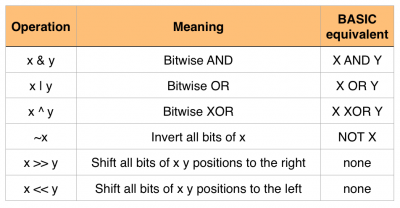